Institucionální rámec česko-německých vztahů
MVZb2042 Česko-německé vztahy
Jana Urbanovská, Ph.D.
14. 3. 2022
Obsah
Úvod
Instituce jako součást procesu usmíření
Instituce ČN vztahů
Vládní instituce 
Nevládní instituce (4 role)
Závěr
Úvod
Proč si myslíte, že jsou instituce v bilaterálních vztazích důležité? Jakou roli v nich můžou hrát?
Instituce jako součást procesu usmíření
Lily Gardner Feldman (1999, 2012):
Model pro ideální typ rekonciliace (usmíření)
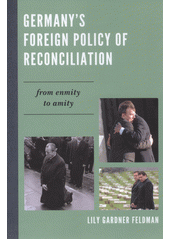 Model rekonciliace dle LGF:
Role institucí dle GLF:
Význam tzv. institucionální transformace 
Nové přístupy, nové byrokratické a osobní vazby a nové rámce spolupráce
Rozvoj společných zájmů a strategií vůči třetím stranám
Panoramatický obraz napříč časem
Vládní a nevládní instituce 
Nevládní instituce sehrávají vůči vládám 4 role:
1) Katalyzátor (catalyst)
2) Doplněk (complement)
3) Prostředník, „kanál“ (conduit)
4) Soupeř, konkurent (competitor)
Vládní instituce ČN vztahů
Vláda ČR | Die Bundesregierung
MZV ČR | Auswärtiges Amt 
Velvyslanectví ČR v Berlíně | Die Deutsche Botschaft Prag
Zastoupení Svobodného státu Bavorsko v ČR
Kontaktní kancelář Svobodného státu Sasko v Praze
Generální konzuláty
České centrum Berlín, Mnichov
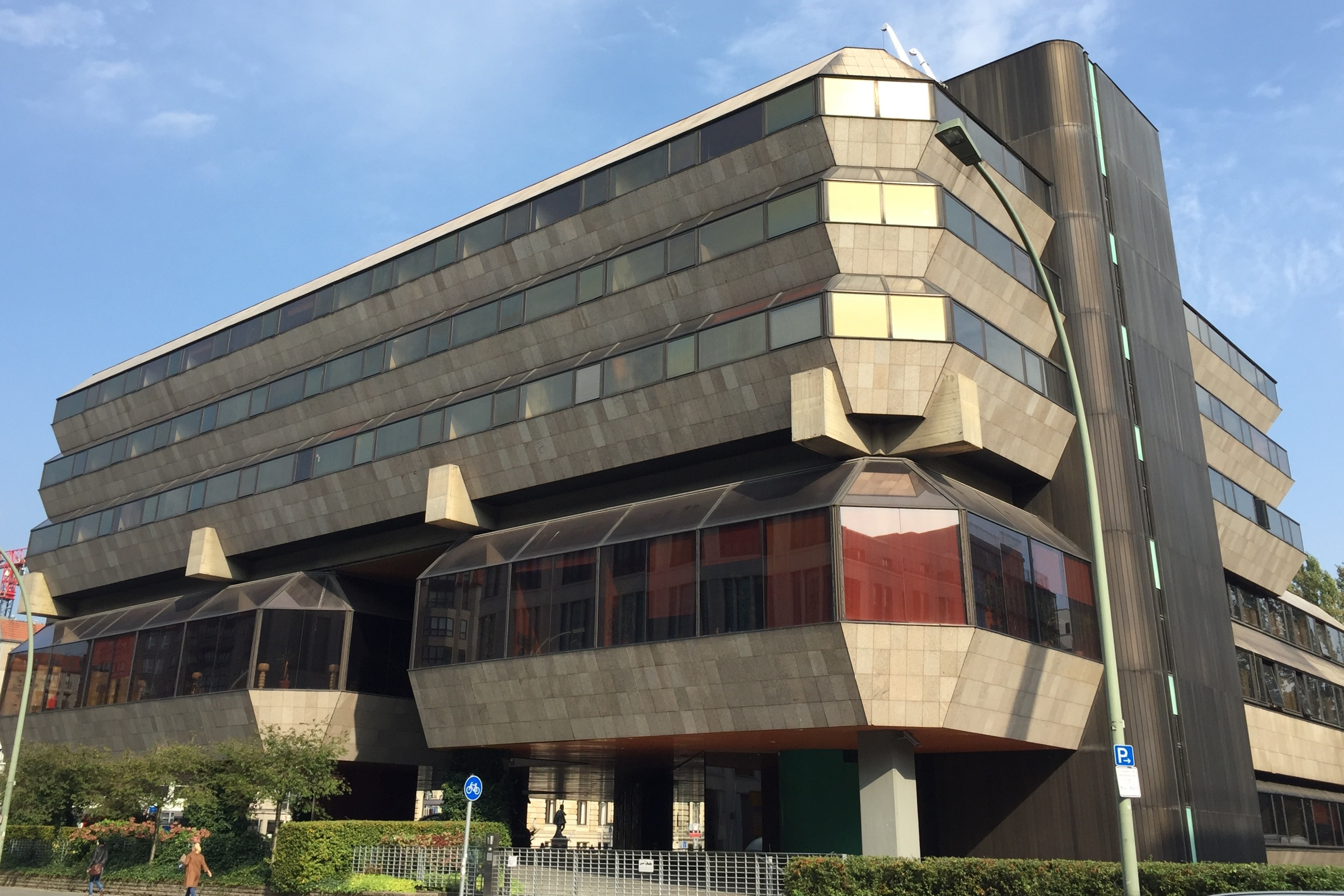 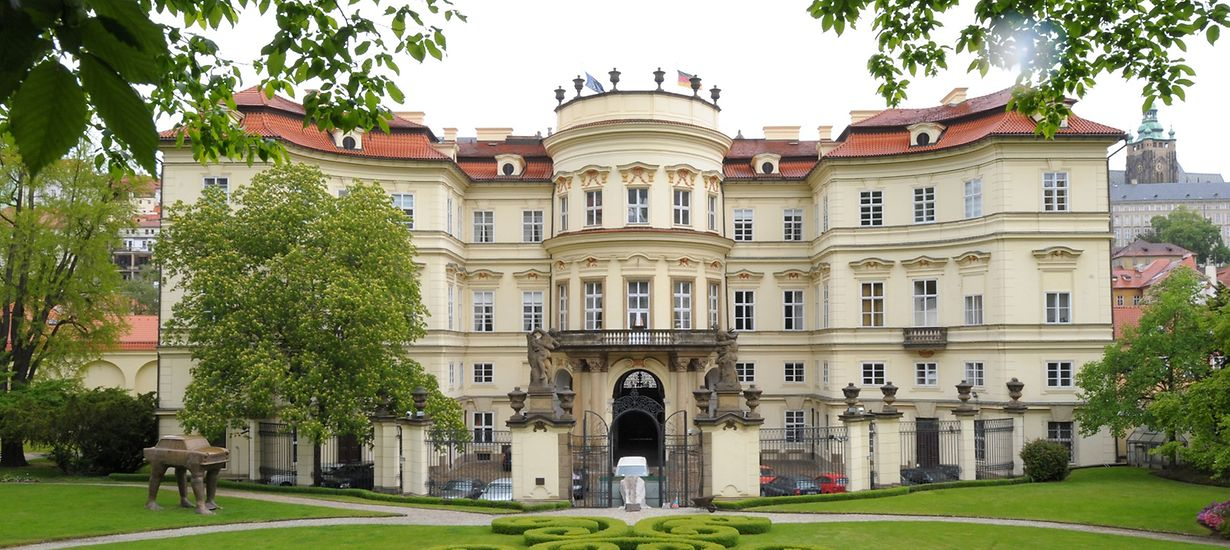 + Česko-německý strategický dialog
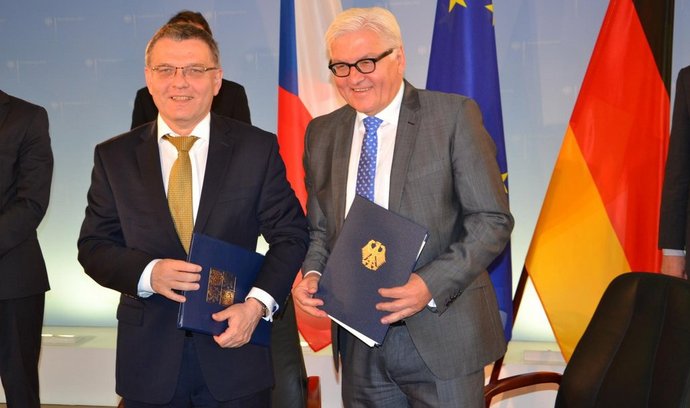 Nevládní instituce ČN vztahů
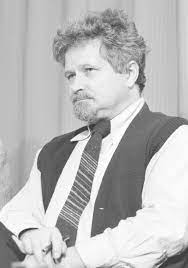 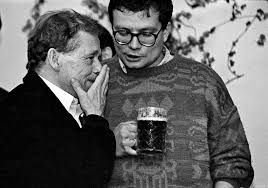 Ad 1) Role katalyzátora
Komunistický režim – nemožnost rozvoje institucí ČN vztahů
Disent: Charta 77
Významné osobnosti:
Václav Havel
Jiří Gruša
Alexandr Vondra
Petr Pithart
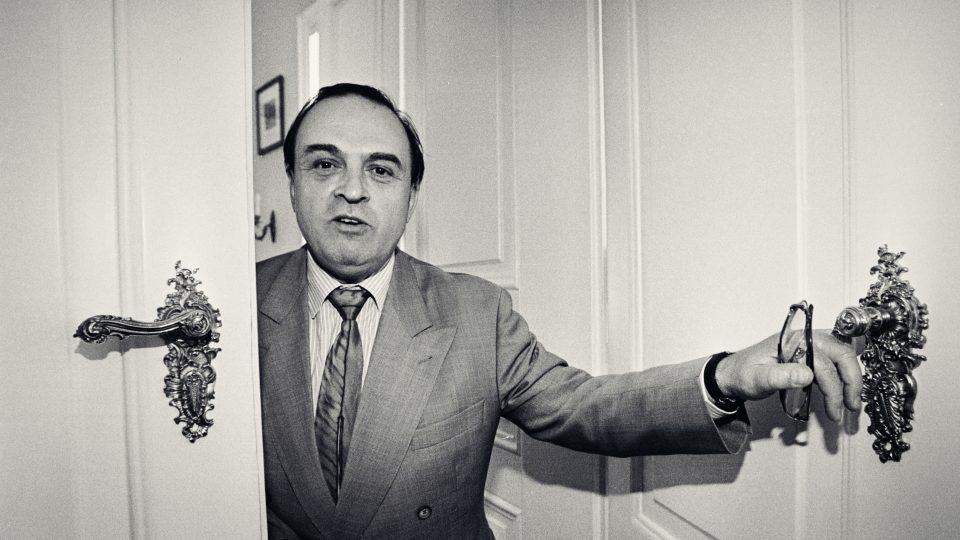 Ad 2) Role doplňku 
Česko-německý fond budoucnosti
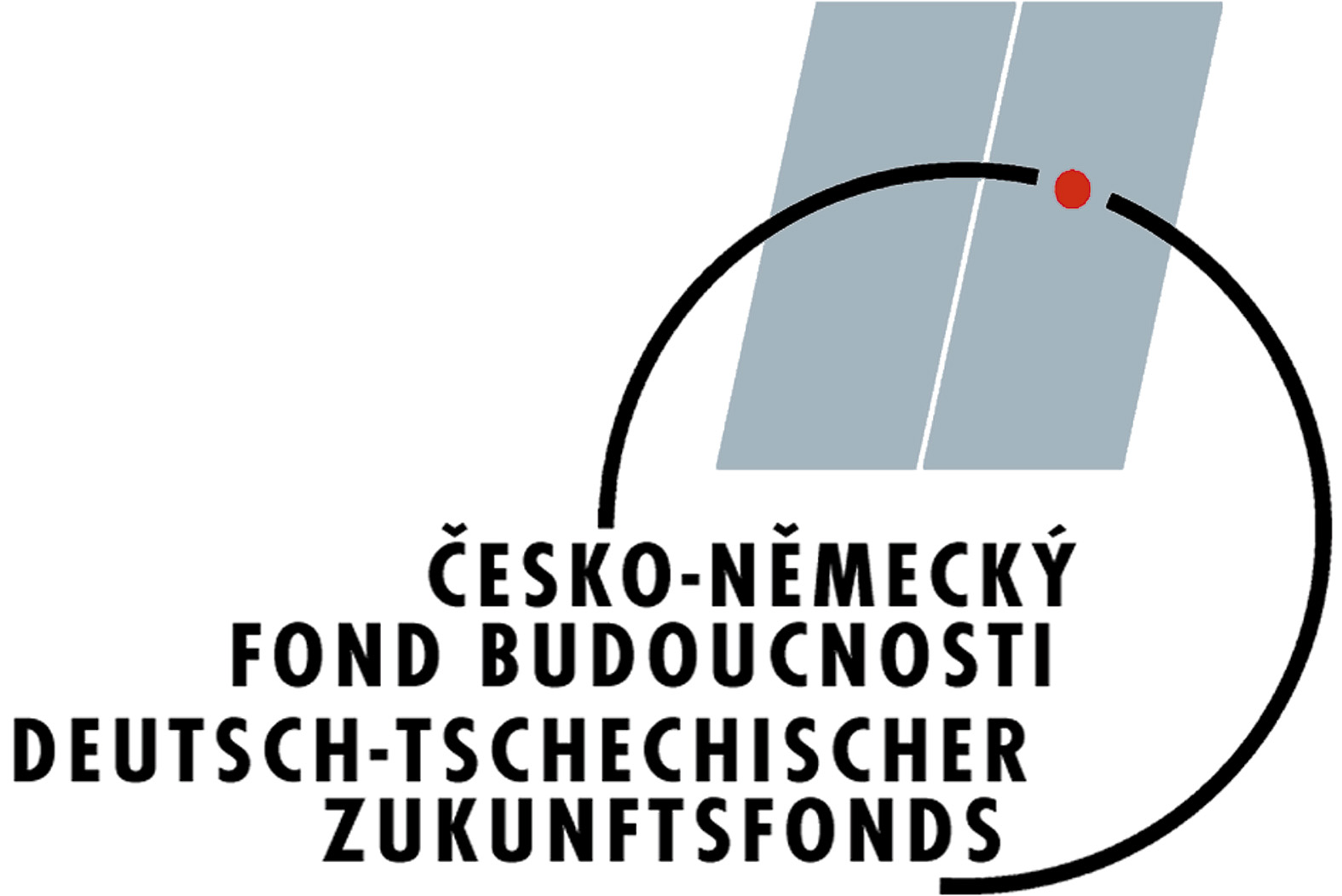 Česko-německé diskusní fórum
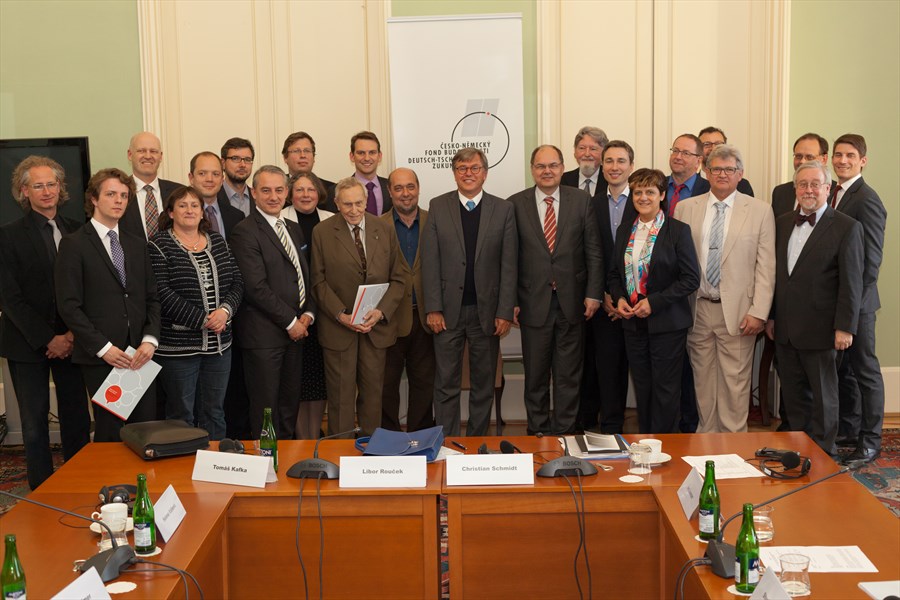 Česko-německé fórum mládeže
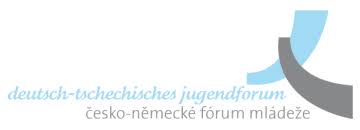 Organizace ČN přátelství (Německo-česká a -slovenská společnost, Most / Die Brücke)
Vyrovnání se s minulostí (Antikomplex, Meeting Brno)
Kulturní instituce (Goethe Institut, Pražský literární dům, Centrum Bavaria Bohemia)
Vzdělávací a výměnné instituce (Tandem, DAAD)
Vědecké / výzkumné instituce (ČN komise historiků, Collegium Bohemicum, Bohemicum)
Organizace menšin (Shromáždění německých spolků v ČR)
Ekonomické instituce (Č-N obchodní a průmyslová komora, ČN hospodářská komora)
Církevní organizace (Ackermann-Gemeinde, Společnost Bernarda Bolzana)
Ad 3) Role prostředníka, „kanálu“
Konrad-Adenauer-Stiftung (CDU)
Friedrich-Ebert-Stiftung (SPD)
Friedrich-Naumann-Stiftung (FDP)
Hanns-Seidel-Stiftung (CSU)
Heinrich-Böll-Stiftung (Zelení)
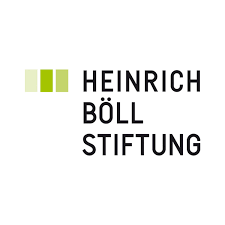 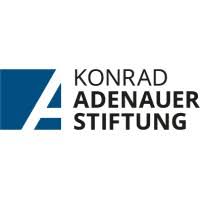 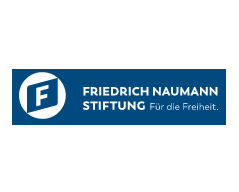 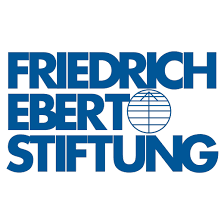 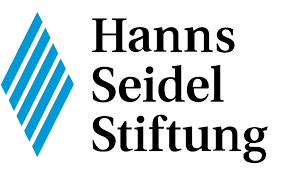 Ad 4) Role soupeře, konkurenta 
Sudetoněmecké krajanské sdružení (Sudetendeutsche Landsmannschaft) – Berndt Posselt
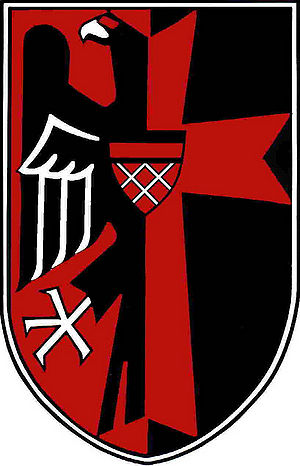 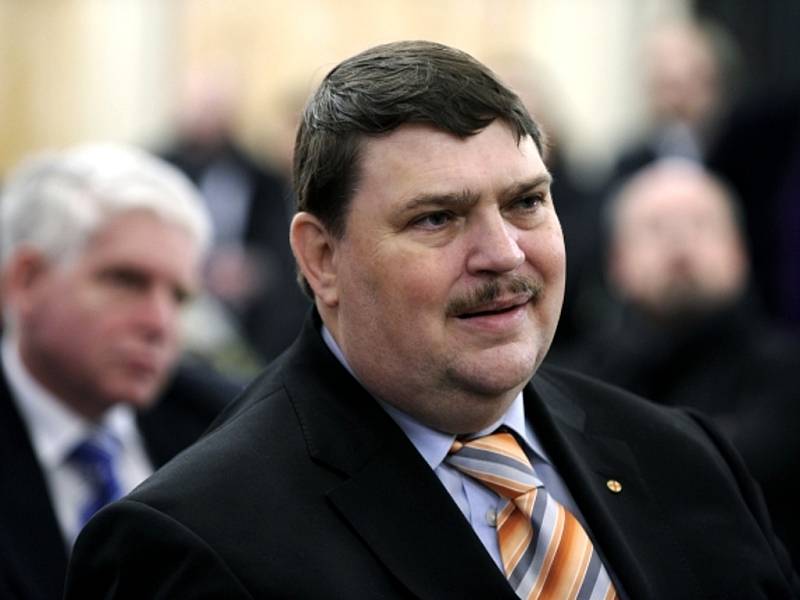 Závěr
Značná šíře praktické spolupráce 
Dialog místo monologu
Důvěra, naslouchání, hledání společných zájmů 
„Low-key“ nástroj spolupráce a řešení problémů 
Od „konfliktního společenství“ k přátelství
Zdroje
Gardner Feldman, Lily. 1999. "The Principle and Practice of 'Reconciliation' in German Foreign Policy: Relations with France, Israel, Poland and the Czech Republic." International Affairs, Vol. 75, No. 2, pp. 333-356.
Feldman, Lily Gardner. 2012. Germany's Foreign Policy of Reconciliation: From Enmity to Amity. Lanham: Rowman & Littlefield.
Obrázky:
Germany's foreign policy of reconciliation - https://www.obalkyknih.cz/view?isbn=9780742526129
Lobkovický palác - https://prag.diplo.de/cz-cs/botschaft/-/1304704 
Václav Havel, Alexandr Vondra - https://web2.mlp.cz/koweb/00/04/53/67/89/prezident.pdf 
Jiří Gruša - https://vltava.rozhlas.cz/jiri-grusa-dotaznik-o-stavu-permanentniho-ohrozeni-cloveka-v-totalitnim-systemu-7765257 
Petr Pithart - https://www.idnes.cz/zpravy/domaci/byvaly-disident-a-premier-petr-pithart-kdu-csl-ksc.A190130_105631_domaci_vov 
Česko-německý fond budoucnosti - https://www.fondbudoucnosti.cz/ 
Česko-německé diskusní fórum - https://www.diskusniforum.org/o-diskusnim-foru/rada/  
Česko-německé fórum mládeže - http://www.cnfm.cz/ 
KAS - https://www.kas.de/cs/home 
FES - https://www.fes.de/ 
FNS - https://www.freiheit.org/ 
HSS - https://www.hss.de/ 
HBS - https://www.boell.de/de 
Berndt Posselt - https://www.denik.cz/z_domova/posselt-oznacil-schwarzenberga-za-moralniho-viteze-ceskych-voleb-20130201.html 
SdL - https://www.sudeten.de/